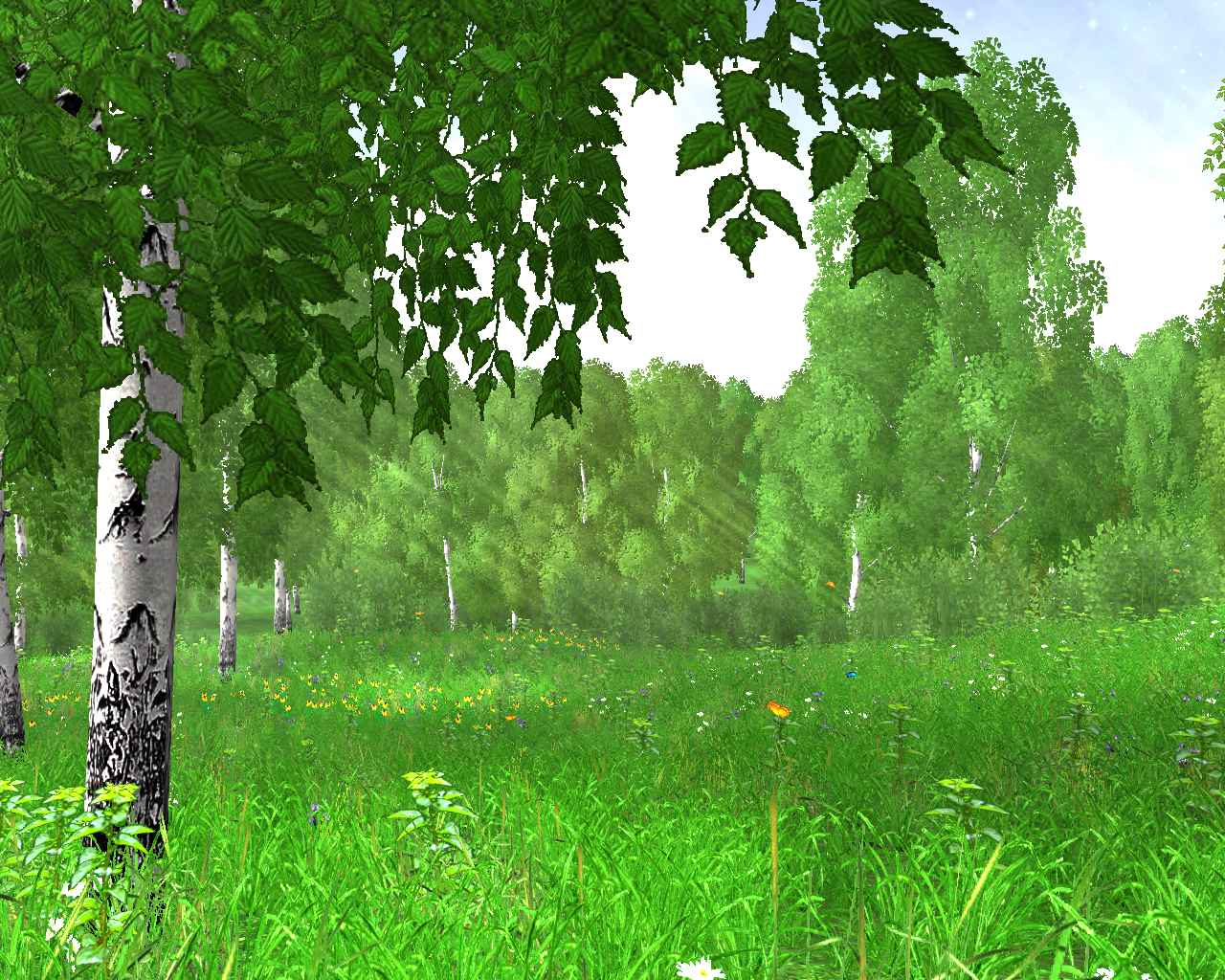 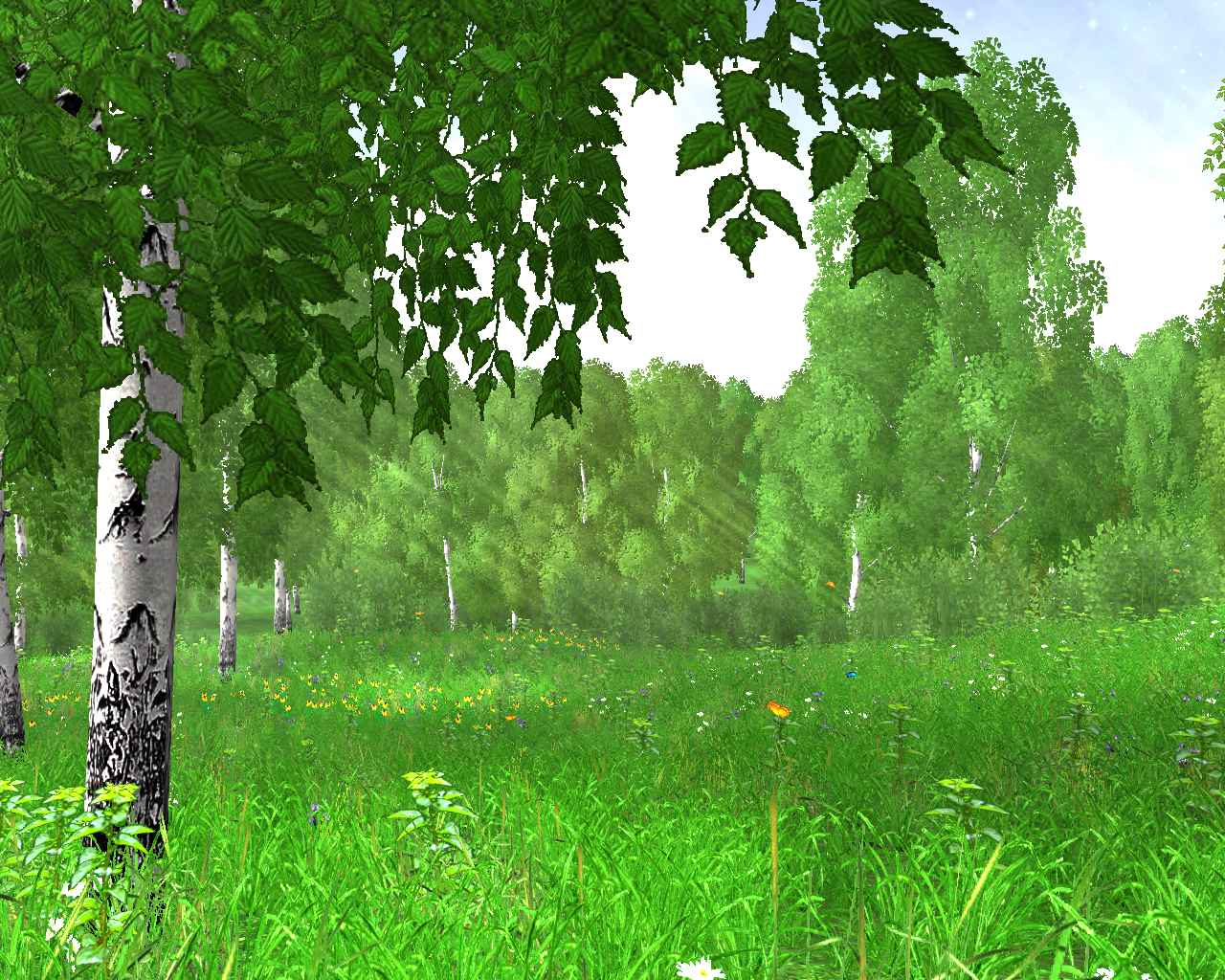 Урок 26. 
Отношение христианина к природе
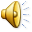 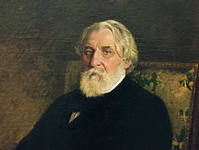 Рассказ И.Тургенева
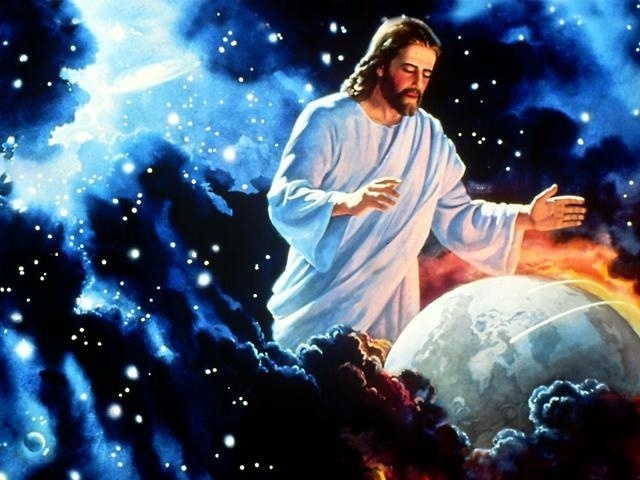 Сотворение 
мира
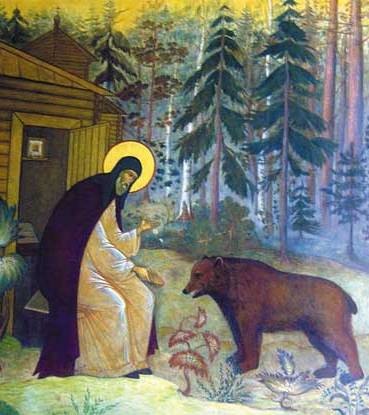 Святой Сергий Радонежский накормил голодного медведя последним кусочком хлеба, который у него оставался.
Нектарий Оптинский, с которым жил кот необычайных размеров, шутил: «Отец Герасим велик, у него лев, мы же малы, у нас кот».
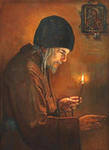 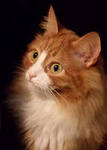 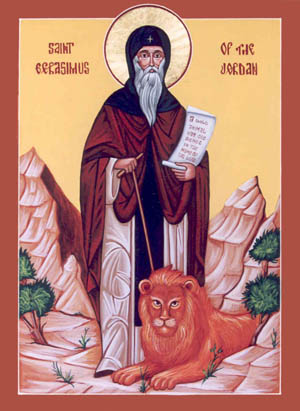 Святой Герасим Иорданский приручил взрослого дикого льва.
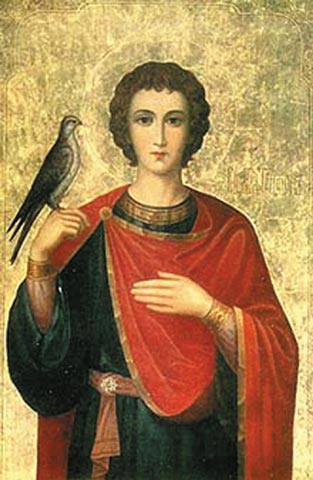 Святой Трифон
      силой своей молитвы заставлял уйти вредных насекомых, истреблявших хлебные злаки и опустошавших поля.
И.Айвазовский. Всемирный потоп
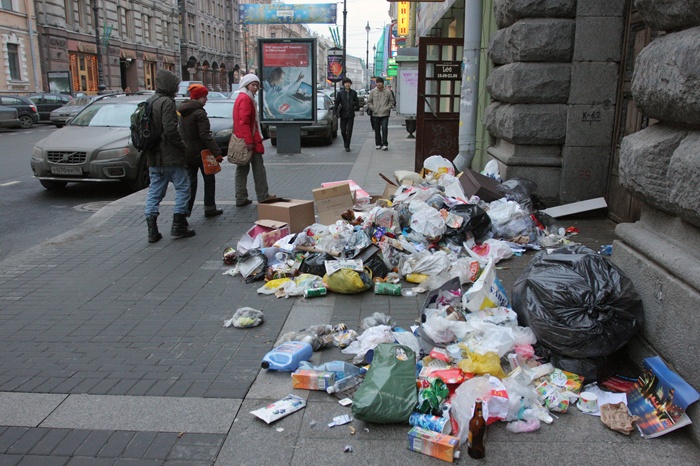 Экологический кризис
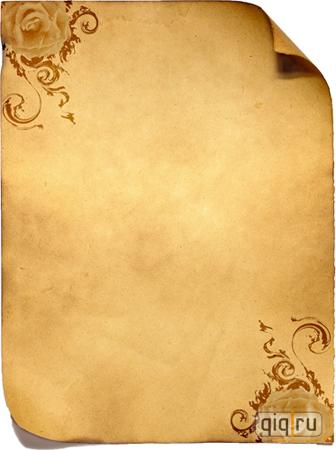 Указ 
графа В.П.Шереметьева
от 19 мая 1884года
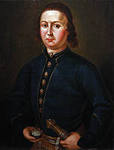 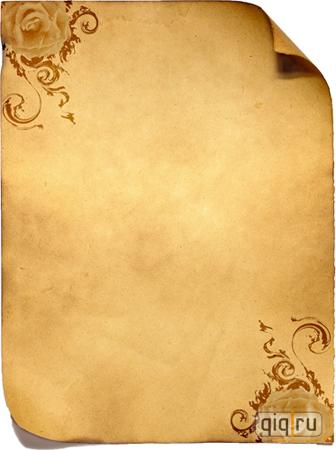 «Всем служащим и рабочим при  Юринском имении гвардии поручика В.П.Шереметьева сим объявляется, что если кто из них, или из числа семейных их, позволит себе срезать с берез в парке, саду и вообще в усадьбе, ветки на венки , то за сие подвергается штрафу в размере месячного оклада жалованья, или увольнению от должности без расчета».
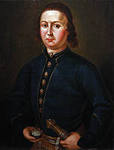 Физкультминутка
Разгадайте кроссворд
Презентация к уроку  №26 выполнена учителем русского языка и литературы   МБОУ СОШ № 6        г. Богородска Е.В.Юнинойдля проекта «К истокам добра» конкурса «Православная инициатива-2012»